Circle mensuration
13E
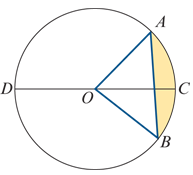 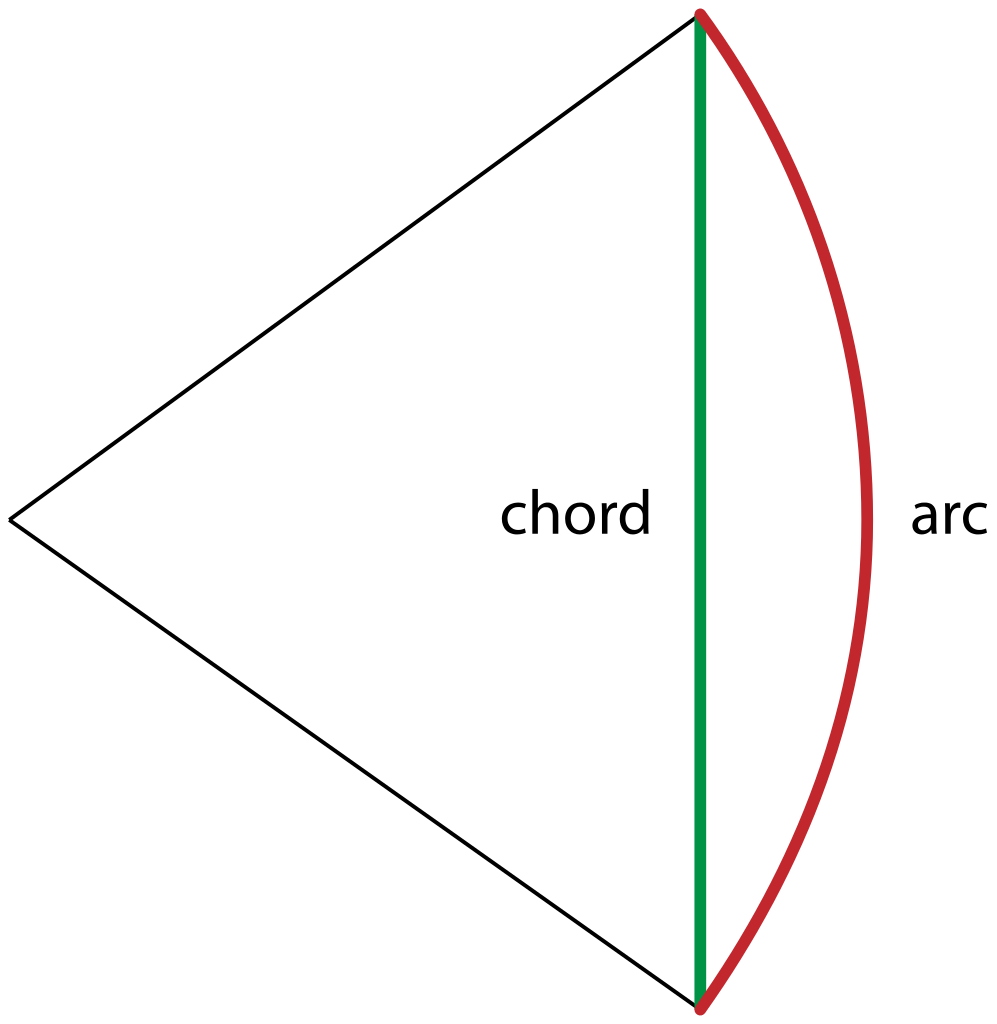 Terminology
In the diagram, the circle has centre O.
Chords A chord of a circle is a line segment with endpoints on the circle; e.g. line segment AB in the diagram. A chord passing through the centre of the circle is called a diameter; e.g. line segment CD in the diagram.
Arcs Any two points on a circle divide the circle into arcs. The shorter arc is called the minor arc and the longer is the major arc. In the diagram, arc ACB is a minor arc and arc ADB is a major arc. The arcs DAC and DBC are called semicircular arcs.
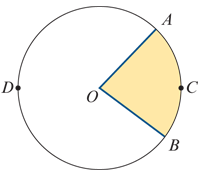 Terminology
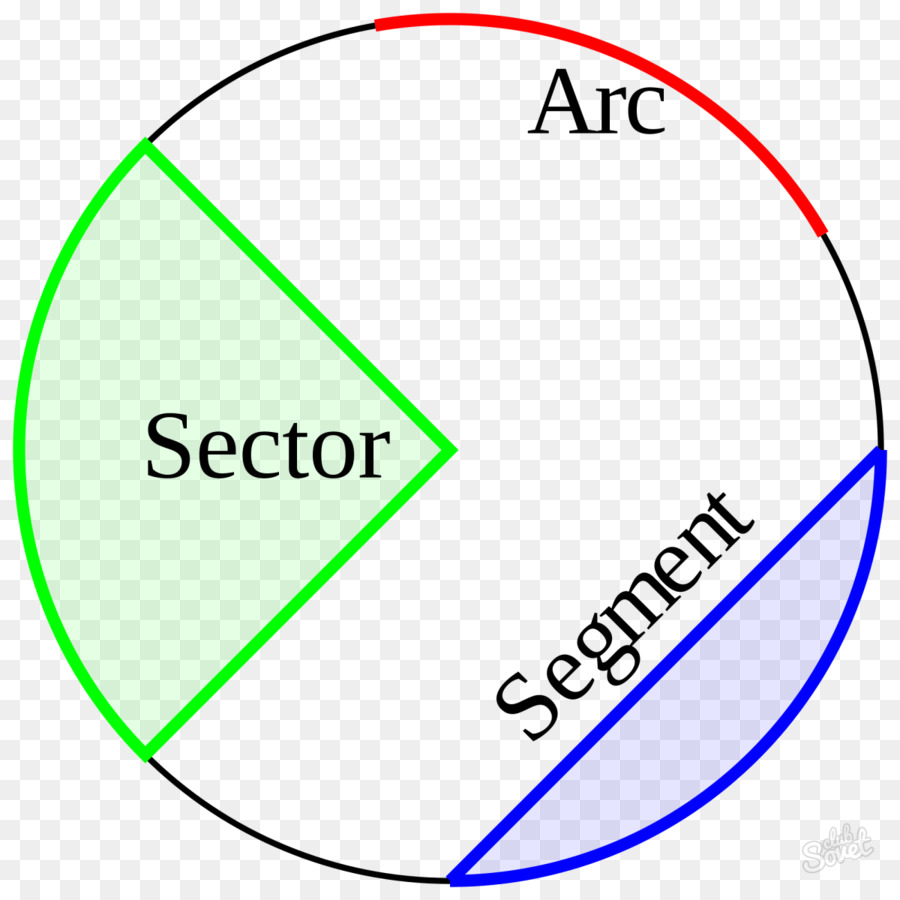 Segments Every chord divides the interior of a circle into two regions called segments. The smaller is called the minor segment and the larger is the major segment. In the above diagram, the minor segment has been shaded.
Sectors Two radii and an arc define a region called a sector. In this diagram, with circle centre O, the shaded region is a minor sector and the unshaded region is a major sector.
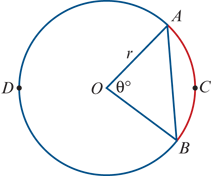 Arc length
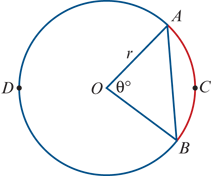 Arc length
Chord length
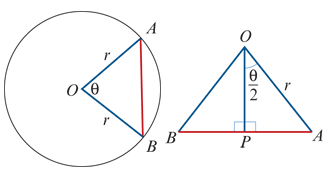 Area of a sector
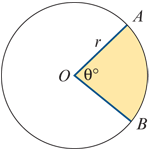 Example
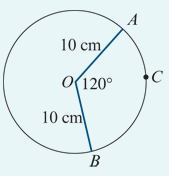 Example
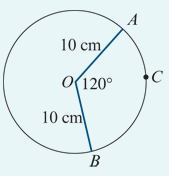 Area of a segment
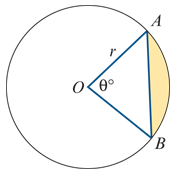 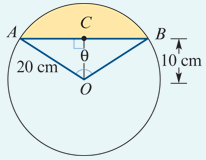 Example
Section summary